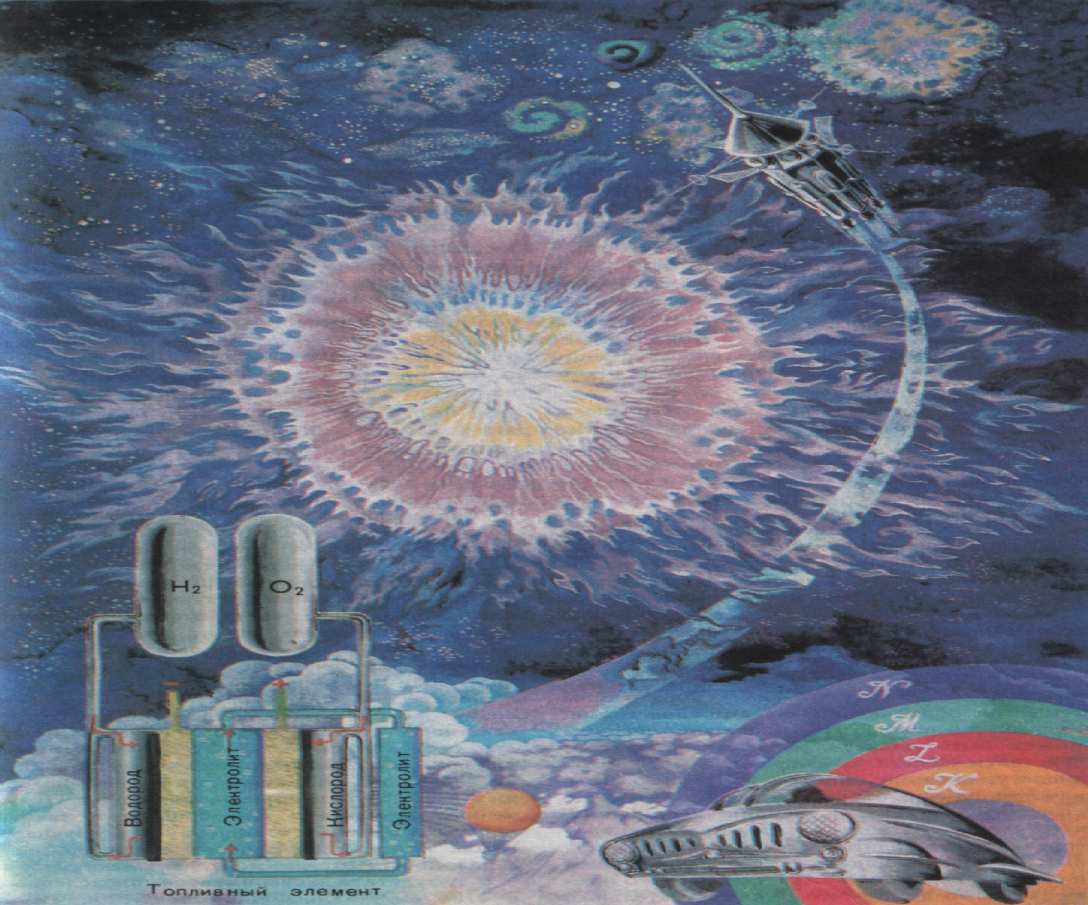 Урок-проект 
«Водород: знакомый и незнакомый»
«И если вчера человечество благоговело
 перед иным видом энергии – электричеством, 
а позавчера перед паровым котлом, то сегодня
Мы управляем реакцией распада атомного ядра,
 а завтра будем управлять реакцией синтезы ядер
 – создадим земные солнца»
				Д.И. Щербаков
Цель проекта: 
Знакомство с водородом как
элементом и веществом
Рассматриваемые вопросы:

История открытия элемента
Строение атома и молекулы
Получение
Физические и химические свойства
Применение
Рабочие группы:
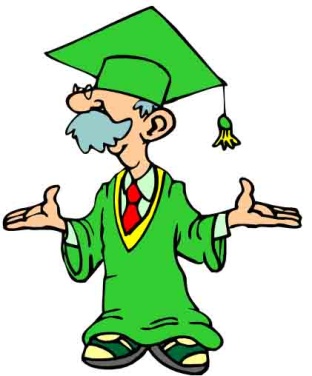 1 группа – «Теоретики»

2 группа – «Исследователи»

3 группа – «Практики»
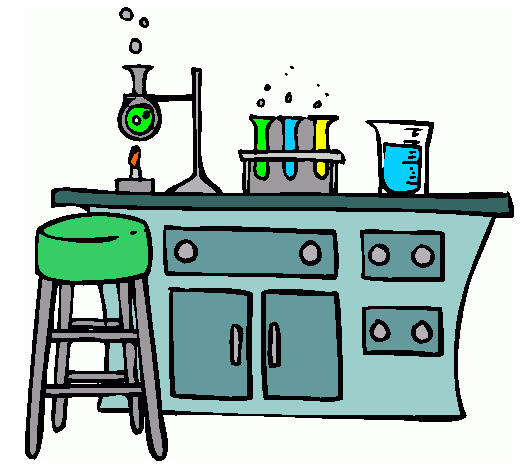 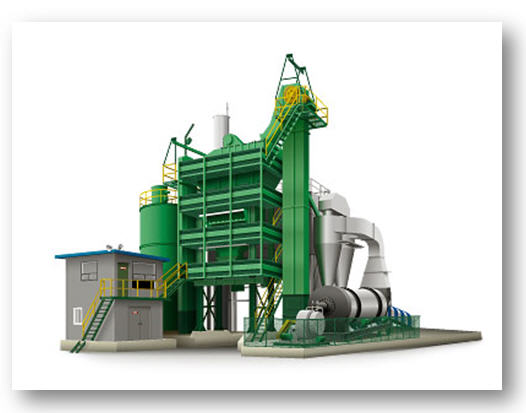 История открытия
Впервые этот газ в чистом виде выделил 240 лет назад английский химик Генри Кавендиш. Свойства полученного им газа были настолько удивительны, что ученый принял его за легендарный «флогистон», «теплород» — вещество, по канонам науки того времени определявшее температуру тел. Он прекрасно горел (а огонь считался почти чистым флогистоном), был необычайно легок, в 15 раз легче воздуха, хорошо впитывался металлами.
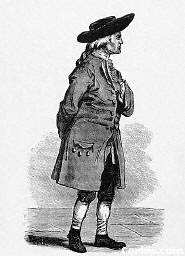 История открытия
Другой великий химик, француз Антуан-Лоран Лавуазье, уже в 1787 году доказал, что полученное Кавендишем вещество — вполне обычный, хотя и очень интересный химический элемент. Свое название он получил оттого, что при горении давал не дым, сажу и копоть, а воду.
Водород в природе:
Водород широко распространен в природе — содержится в воде, во всех органических соединениях, в свободном виде — в некоторых природных газах. Содержание его в земной коре достигает 0,15% ее массы (с учетом гидросферы — 1%). Водород составляет половину массы Солнца.
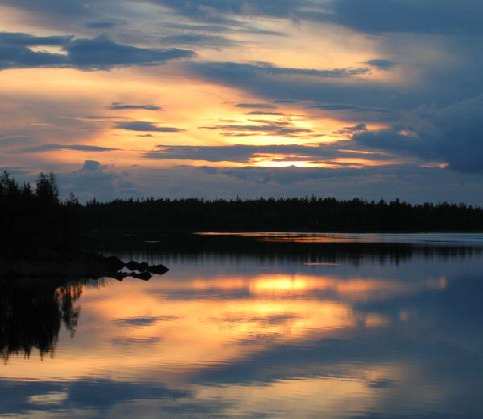 Водород самый распространенный элемент во вселенной
Общая характеристика:
Порядковый номер 1
1 малый период
I группа главная подгруппа
Ar=1
 Электронная конфигурация 1S1 

В одних условиях водород проявляет металлические свойства  - отдает электрон, как щелочные металлы
В других — неметаллические  свойства - принимает электрон, как галогены.
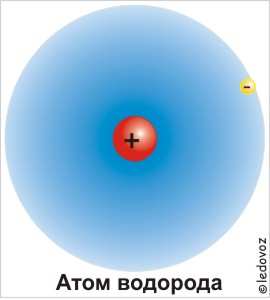 Молекула водорода
Молекула водорода  состоит из двух атомов - H2

 Ковалентная неполярная связь

 Н:Н
Получение водорода в лаборатории
Zn + 2HCl → ZnCl2 + H2↑
2H2 + O2 = 2H2O
 смесь водорода с кислородом в объемном отношении 2:1 называют «гремучим газом»
Физические свойства водорода
Бесцветный газ
 Без запаха
 Почти нерастворим в воде
 В 14,5 раз легче воздуха
Промышленные способы получения водорода
Водород получают конверсией водяных паров с углем или метаном

H2O + C ⇄ H2 + CO 

CH4 + H2O ⇄ CO + 3H2
Восстановительные свойства водорода
Горит в кислороде
   2H2 + O2 = 2H2O
 Реагирует с другими неметаллами  
   N2 +3H2 ↔2NH3
 Реагирует с оксидами металлов                             СuO + H2 = Cu + H2O
Взаимодействие водорода с оксидом меди (II)
Окислительные свойства водорода
Реагируют со щелочными и щелочноземельными металлами с образованием гидридов 
     2Na + H2 = 2NaH
     Са + H2 = СаH2
Применение водорода
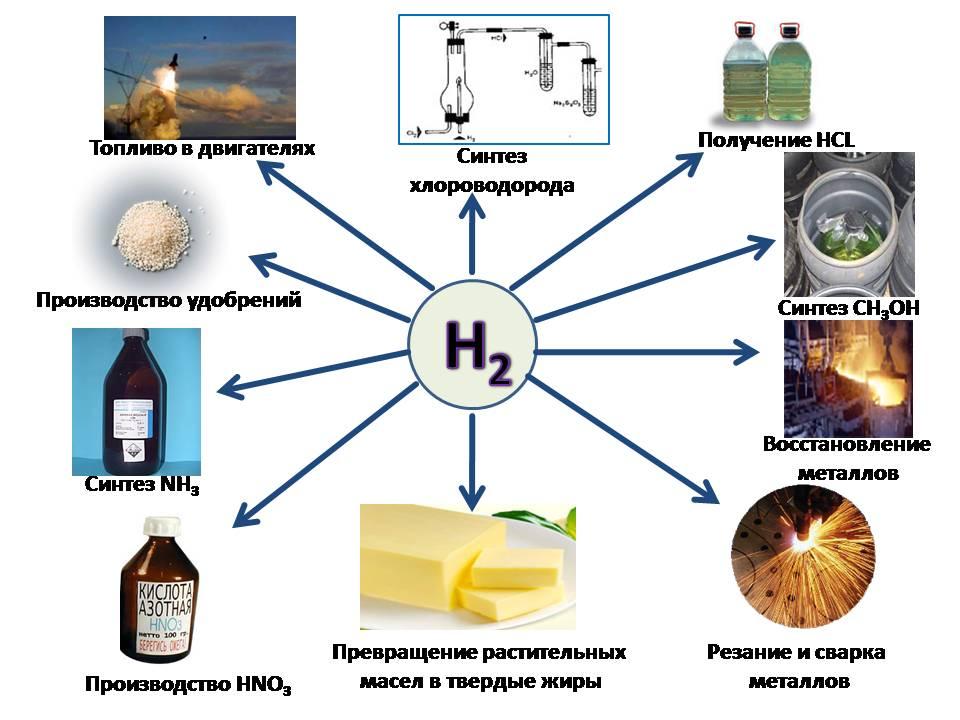 Применение водорода
Свойства водорода
Применение
Горит с выделением большого количества теплоты
В качестве топлива
Реагирует с неметаллами
Производство важных веществ: аммиака, хлороводорода и др.
Реагирует с оксидами металлов
Применение в металлургии
Легкий газ (из истории)
?
Применение
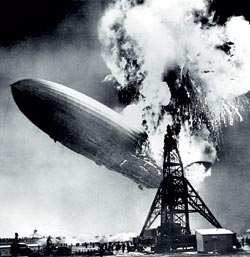 Наработав в достаточном количестве этот легкий газ, люди сначала приспособили его для воздушных полетов. В этом качестве первый элемент Таблицы Менделеева применяли вплоть до 1937 года, когда в воздухе сгорел крупнейший в мире, в два футбольных поля размером, заполненный водородом немецкий дирижабль «Гинденбург». Катастрофа унесла жизни 36 человек, и на таком использовании водорода был поставлен крест. С тех пор аэростаты заправляют исключительно гелием. Гелий — газ, увы, более плотный, но зато негорючий. .
Водородная энергетика:миф или реальность?
В недалёком будущем основным источником получения энергии станет реакция горения водорода, и водородная энергетика вытеснит традиционные источники получения энергии (уголь, нефть и др.). При этом предполагается, что для получения водорода в больших масштабах можно будет использовать электролиз воды.
В 1979 году компания BMW выпустила первый автомобиль, вполне успешно ездивший на водороде, при этом не взрывавшийся и выпускавший из выхлопной трубы водяной пар. В эпоху усиливающейся борьбы с вредными выхлопами машина была воспринята как вызов автомобильному рынку.
Контрольные вопросы:
Какой элемент характеризуется наибольшей распространенностью во Вселенной?
Кто  впервые выделил  водород в чистом  виде?
Охарактеризуйте химические свойства водорода.
Что называют гремучим газом?
Какие соединения  водород образует с активными металлами?
Оксиды каких элементов восстанавливаются водородом?  
Каковы способы получения водорода в промышленности?
Как получают водород в лаборатории?
Перечислите основные области применения водорода.
Что мы узнали о водороде?
Нахождение в природе
История открытия
Положение
 в ПС и строение атома
Строение молекулы и получение
Применение
Физические, химические свойства
Домашнее задание
§17 выучить
Письменно упражнения № 3-5
Используя дополнительную литературу, найти как можно больше химических реакций промышленного и лабораторного способов получения водорода.
Повторить тему «Изотопы»